Title: 

Name:
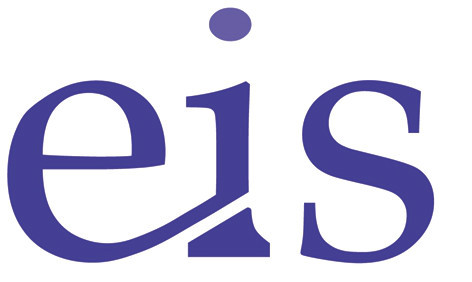 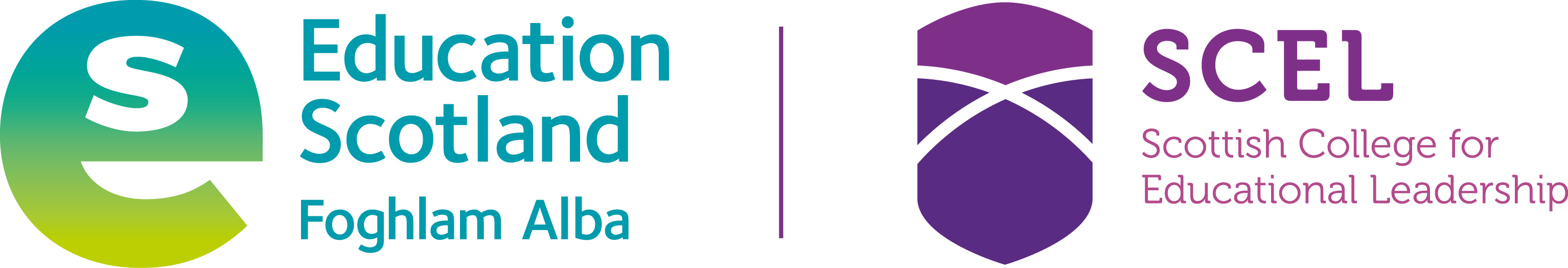 What did you do?
What did you do, with whom and when?
What has happened?
What happened for both pupils and staff? How do you know?
How has this impacted on your leadership learning?
Where are you on your leadership journey and how has this been influenced?
Why did you do it?
Why did you do what you did?
References
One or two key references to literature or policy which informed your approach.
What are the implications?
What are the implications of your learning for your practice, your school and more widely?
Contact Details